Bihar Animal Sciences University (BASU)
BIHAR VETERINARY COLLEGE PATNA-14
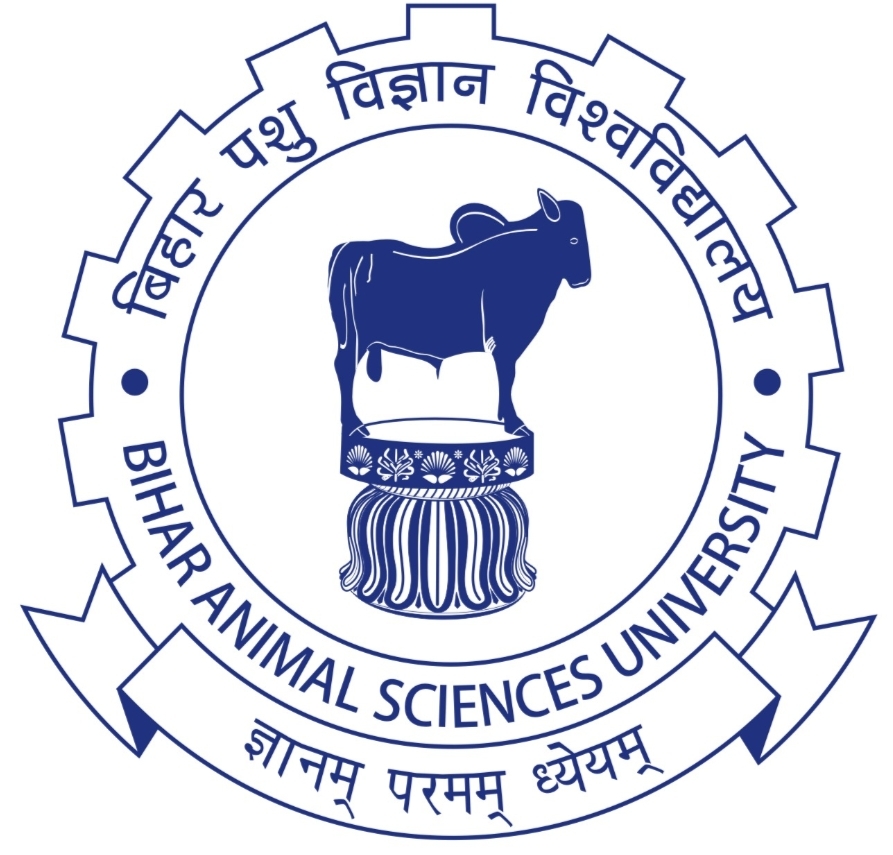 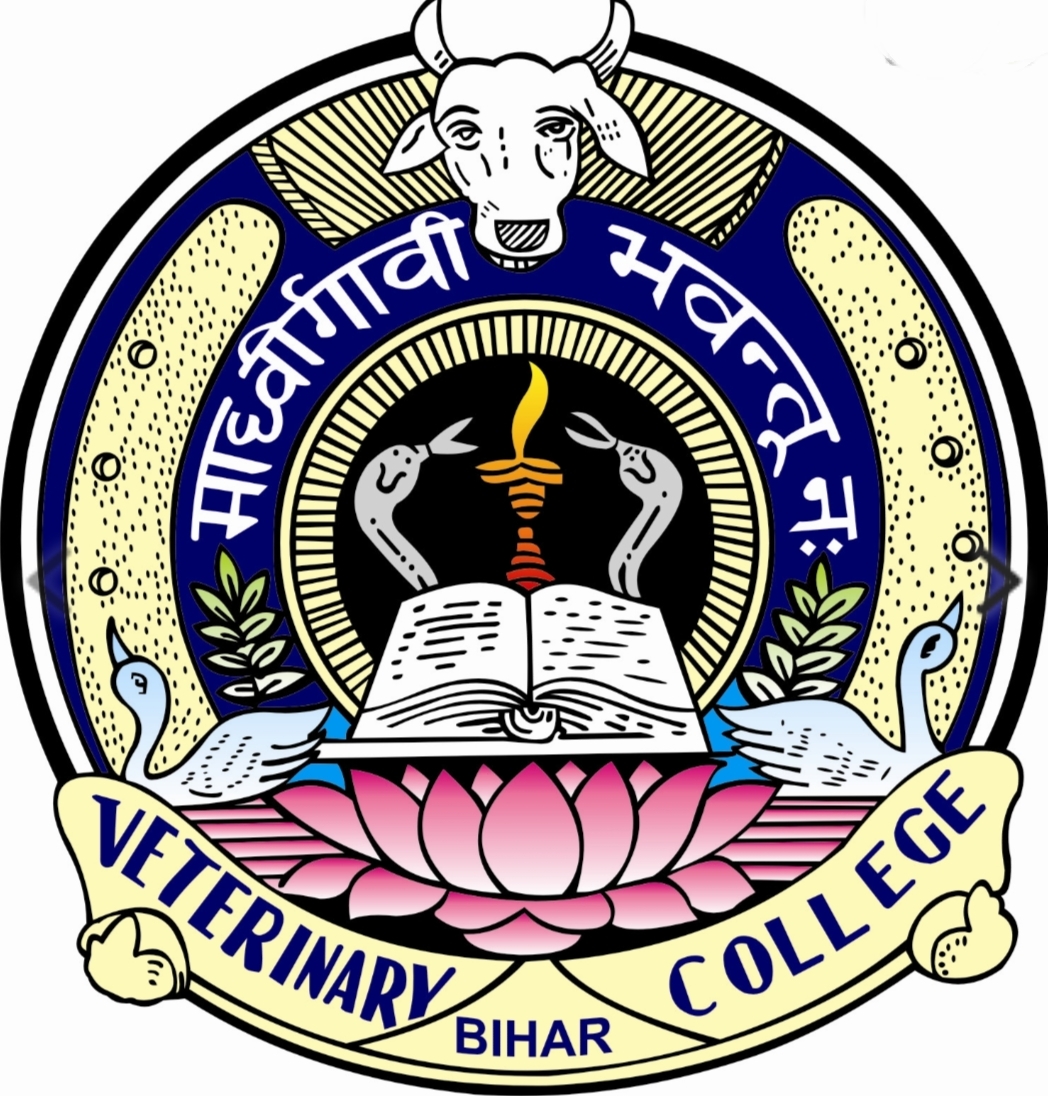 Assignment on the topic:-
Selection of breeding Flock of Poultry
By-
Dr.Birendra kumar
Asst.prof.Department of AGB
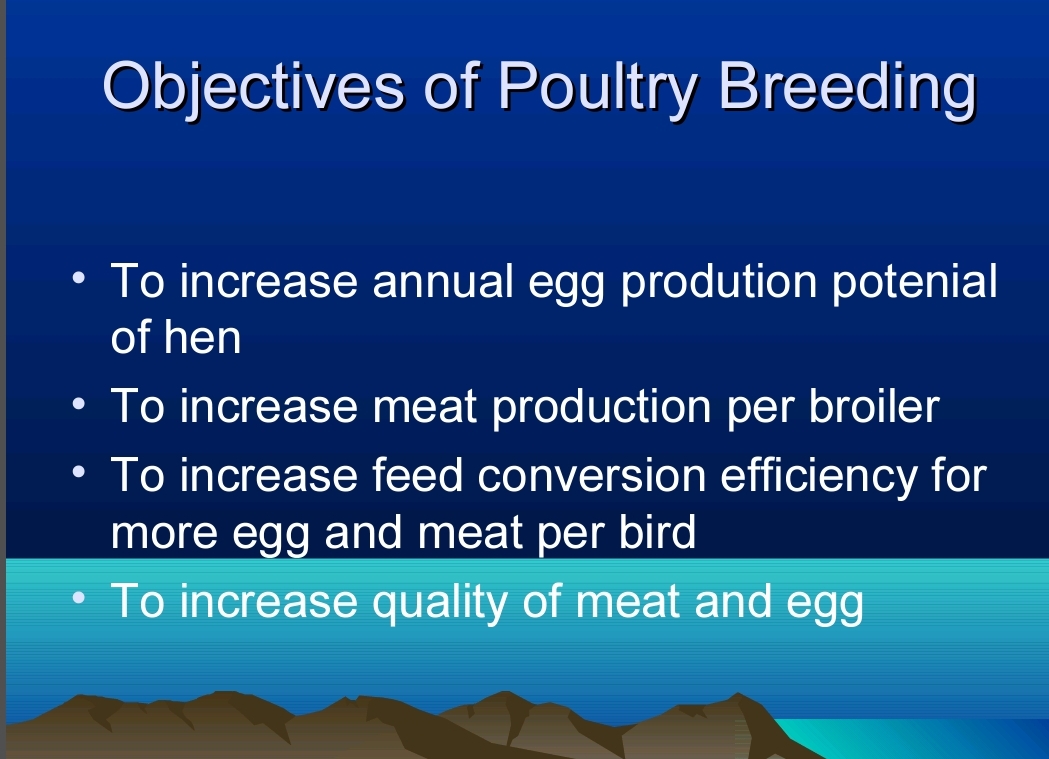 Thanku......